More Properties of Det
A is invertible
det(A) ≠  0
Properties of Determinants
Determinants for Upper Triangular Matrix
Killing everything above
Does not change the det
Property 1
3-a
= 1
(Products of diagonal)
Determinant v.s. Invertible
A is invertible
det(A) ≠  0
A
R
Elementary row operation
R is identity
If A is invertible,
Change sign
Exchange:
Scaling:
Multiply k
R has zero row
If A is not invertible,
nothing
Add row:
Invertible
We collect one more properties for invertible!
Let A be an n x n matrix. A is invertible if and only if
The columns of A span Rn
For every b in Rn, the system Ax=b is consistent
The rank of A is n
The columns of A are linear independent
The only solution to Ax=0 is the zero vector
The nullity of A is zero
The reduced row echelon form of A is In
A is a product of elementary matrices
There exists an n x n matrix B such that BA = In
There exists an n x n matrix C such that AC = In
det(A) ≠  0
onto
One-on-one
[Speaker Notes: When A is square, one side is sufficient.]
Example
A is invertible
det(A) ≠  0
For what scalar c is the matrix not invertible?
det(A) =  0
not invertible
More Properties of Determinants
P212 - 215
[Speaker Notes: Column is “linear”]
More Properties of Determinants
If A is not invertible:
A is not invertible
AB is not invertible
det AB = 0
det A = 0
A is not invertible
det A det B = 0
More Properties of Determinants
If A is invertible:
You have to proof that det EA = det E det A
(E is elementary matrix)
You have to proof that det EA = det E det A
Exchange the 2nd and 3rd rows
Multiply the 2nd row by -4
Adding 2 times row 1 to row 3
More Properties of Determinants
If A is invertible:
You have to proof that det EA = det E det A
(E is elementary matrix)
More Properties of Determinants
det A = det AT
Proof:
A is not invertible
det A = 0
=
AT is not invertible
det AT = 0
A is invertible
det E = det ET  …… in the textbook
det E = det ET  …… in the textbook
Exchange the 2nd and 3rd rows
Multiply the 2nd row by -4
Adding 2 times row 1 to row 3
More Properties of Determinants
det E = det ET  …… in the textbook
det A = det AT
Proof:
More Properties of Determinants
det E = det ET  …… in the textbook
det A = det AT
Proof:
Format of each term:
permutation of 1,2, …, n
Find an element in each row
Sorted by column indices
Format of each term:
permutation of 1,2, …, n
Find an element in each column
A v.s. AT
Rank A = Rank AT
det A = det AT
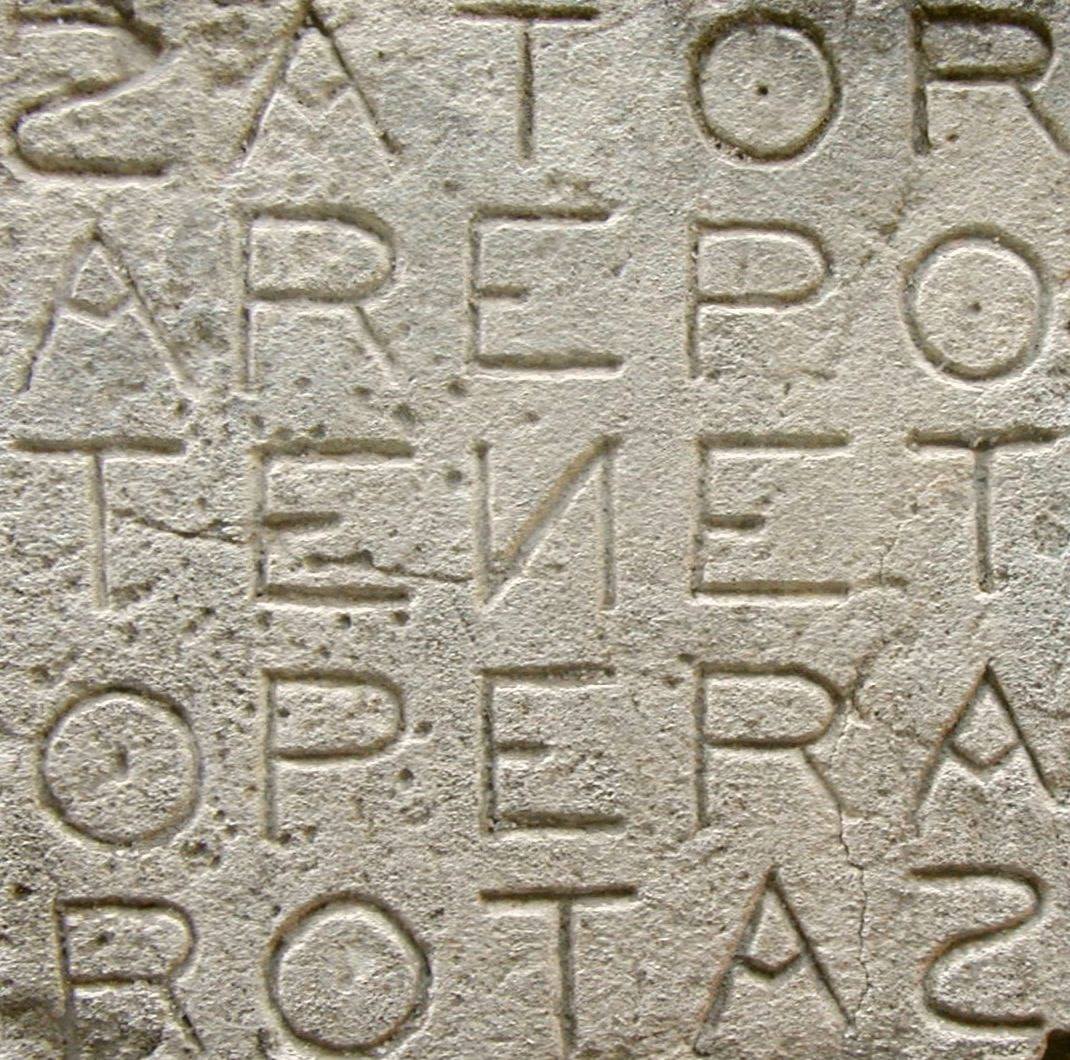 [Speaker Notes: 薩托爾魔方陣

目前最有名現存的「薩托魔方陣」文物是位於法國奧佩德 Oppède 刻在牆上的一個魔方陣，不論從上至下、從下至上、從左至右、從右至左，都能導出「SATOR」（播種者）、「AREPO」（源自埃及古字，意義不可考）、「TENET」（信條、宗旨、原則）、「OPERA」（Operation，運作）、「ROTAS」（輪子、球體、領域）這五個字，所以被相信這是向古羅馬的「農業之神」「播種者」薩圖恩 Saturn（土星 Saturn 和星期六 Saturday 都是以祂來命名）祈禱的咒文。

有趣的是，電影的開場正是在「歌劇院」Opera裡發生、肯尼斯布萊納所飾演的反派老大名字就叫做「薩托」Sator，ROTAS是片中物流公司的名稱、AREPO則是凱特疑似外遇的偽畫師名字，而「天能」Tenet則成為全片的核心主軸，一個不能違背的永恆「教條」。]